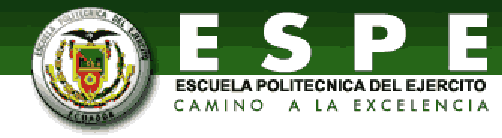 Universidad de las Fuerzas Armadas - ESPE Departamento de Ciencias de la Tierra y Construcción Maestría en Sistemas de Gestión Ambiental
ANÁLISIS DE NUEVE TIPOS DE TRATAMIENTOS PARA EL MEJORAMIENTO Y RECUPERACIÓN DE SUELOS DEGRADADOS POR LA EXPLOTACIÓN GANADERA EN LA HACIENDA SAN JOSÉ, PARROQUIA DE NONO, CANTÓN QUITO,
PROVINCIA DE PICHINCHA.
Mayo, 2015
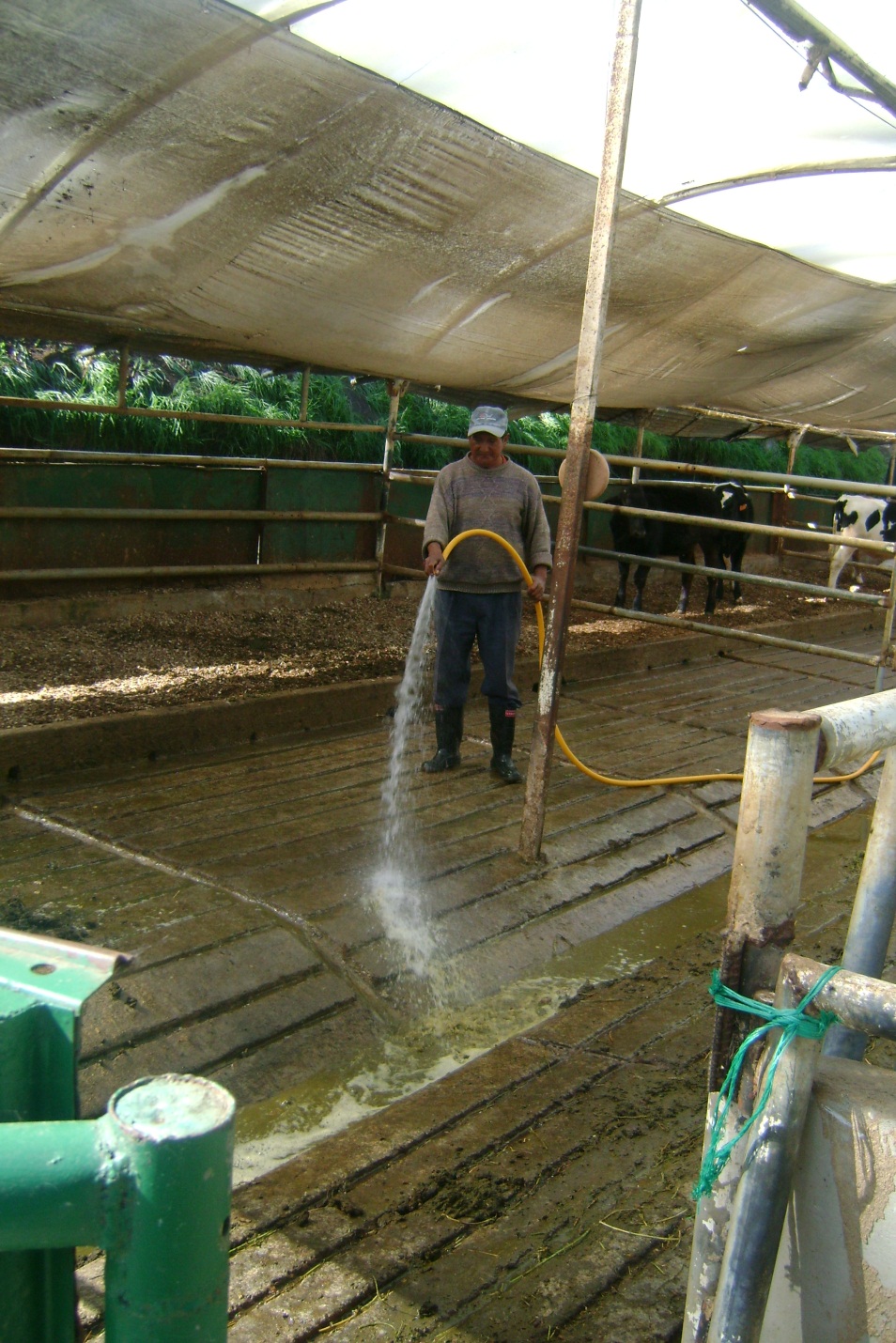 Introducción
La investigación permitió  evaluar nueve tratamientos en base a compost y purín elaborados con los residuos de la explotación ganadera, mejorándolos con potencializadores edáficos.
Siendo importante recalcar, que antes de la investigación, los residuos no han sido manejados adecuadamente para su incorporación al suelo, lo que ocasionaban un deterioro en la calidad ambiental del mismo.
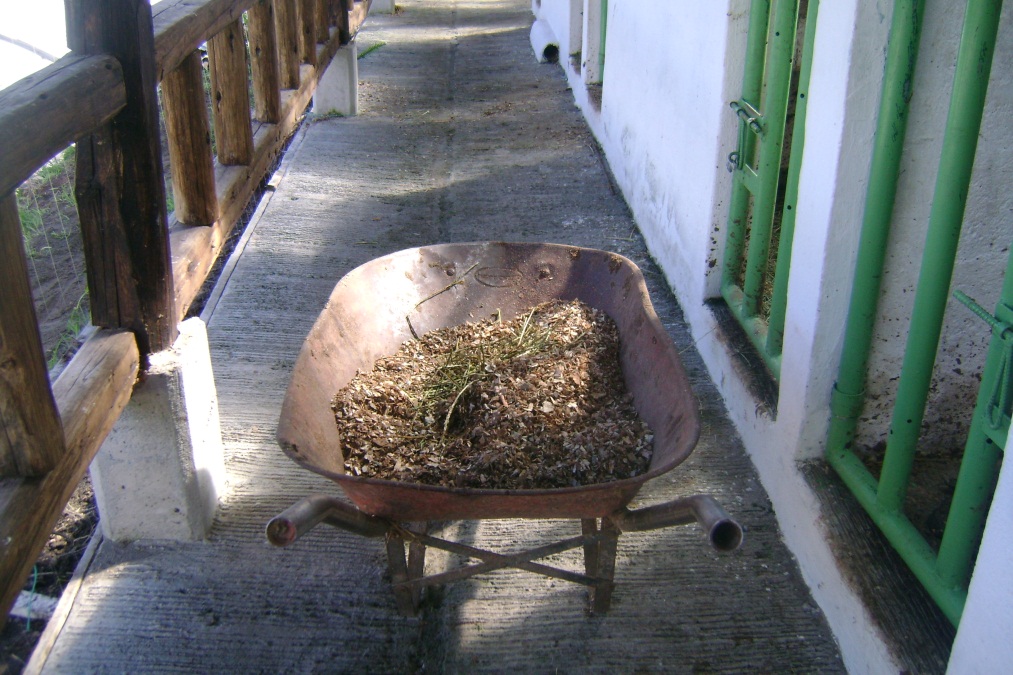 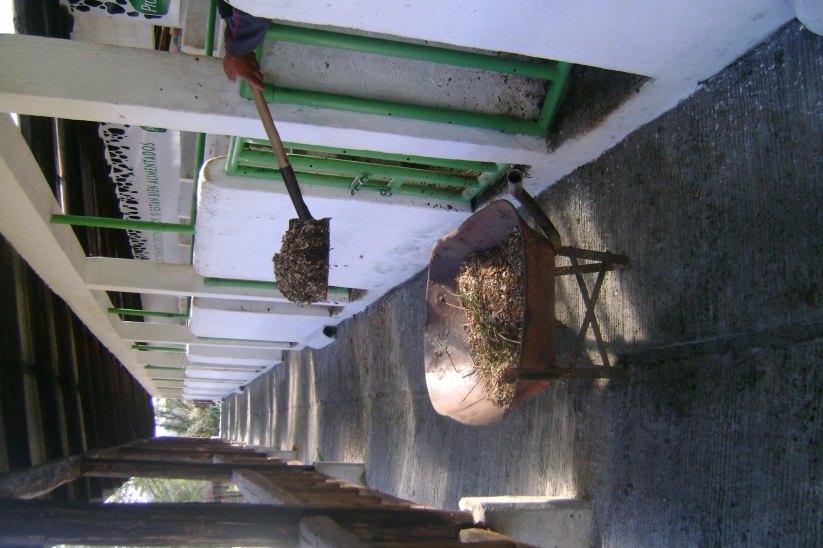 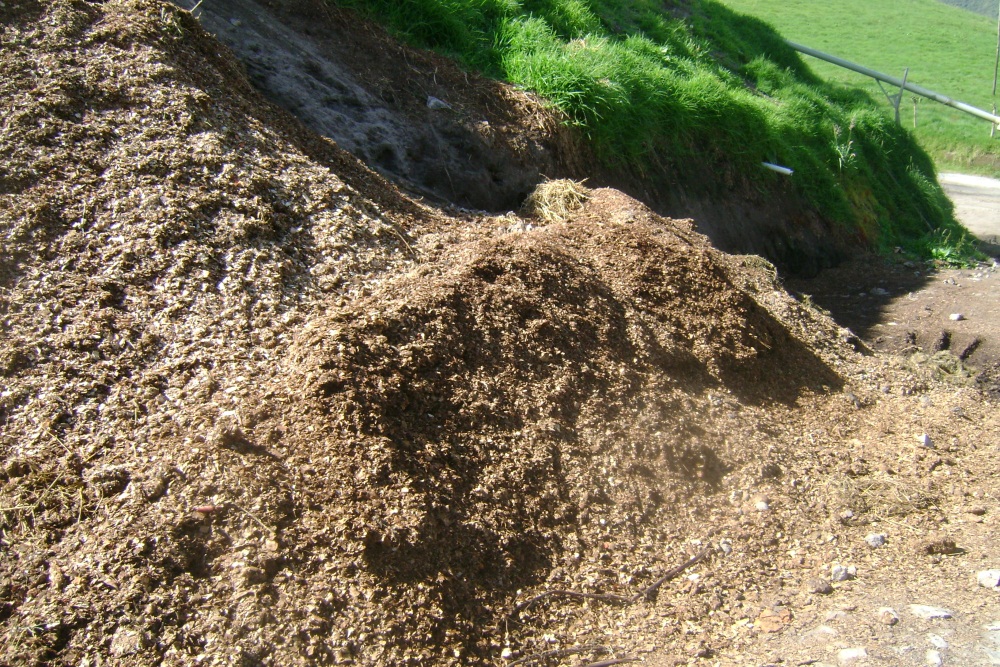 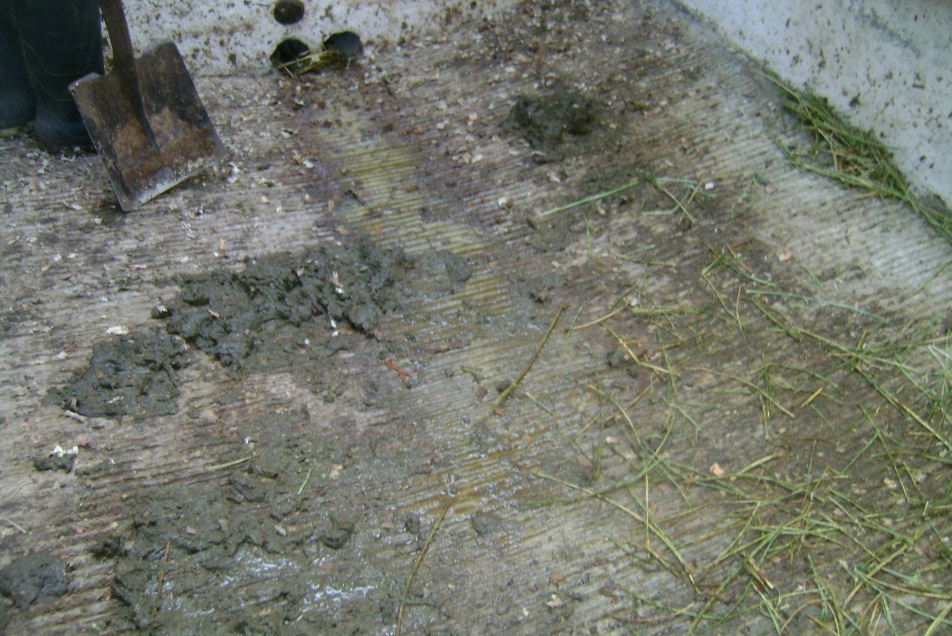 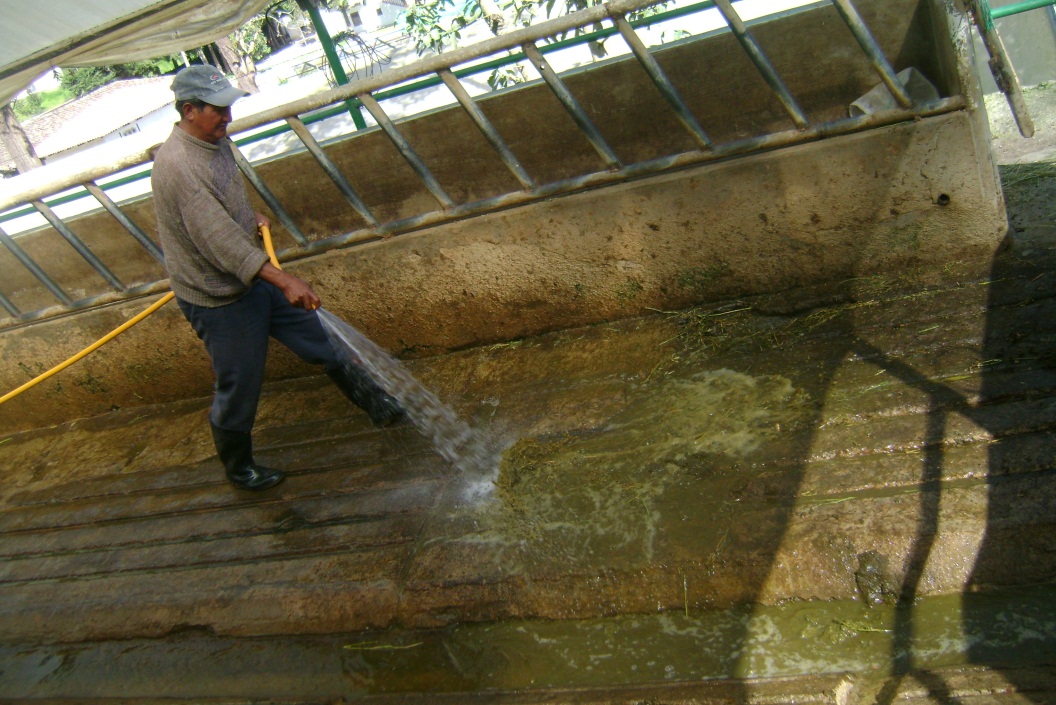 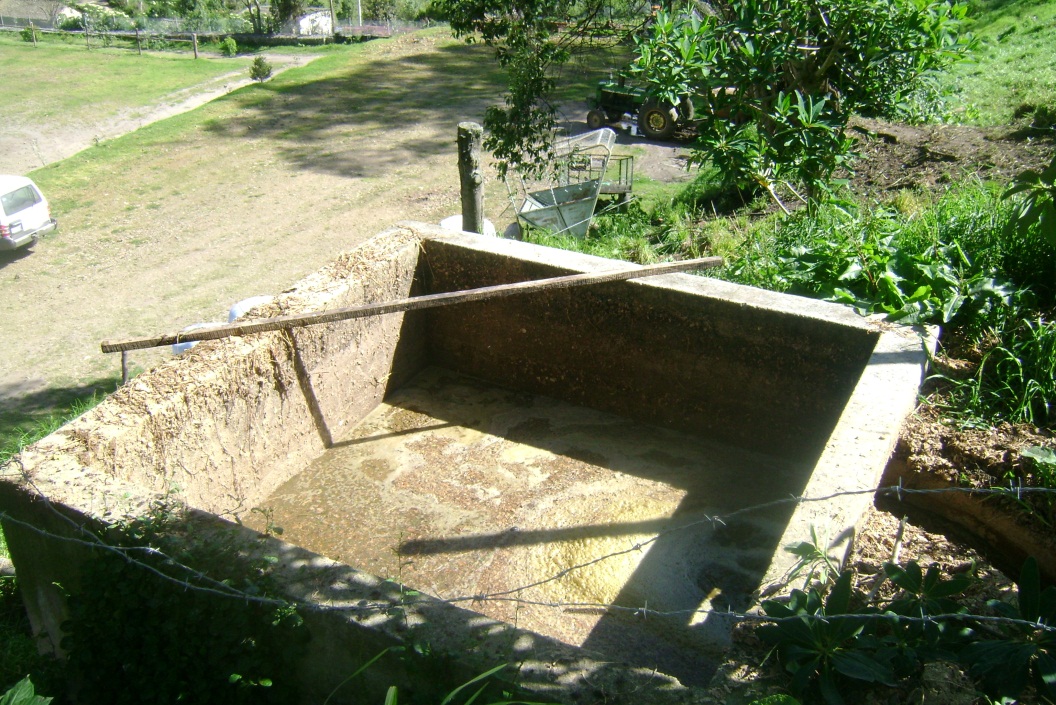 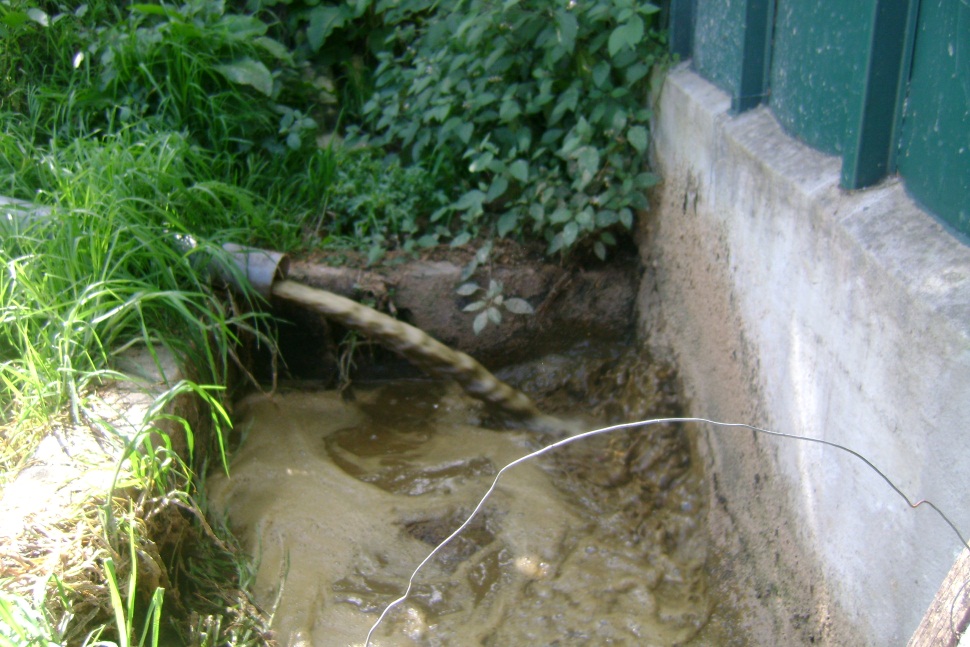 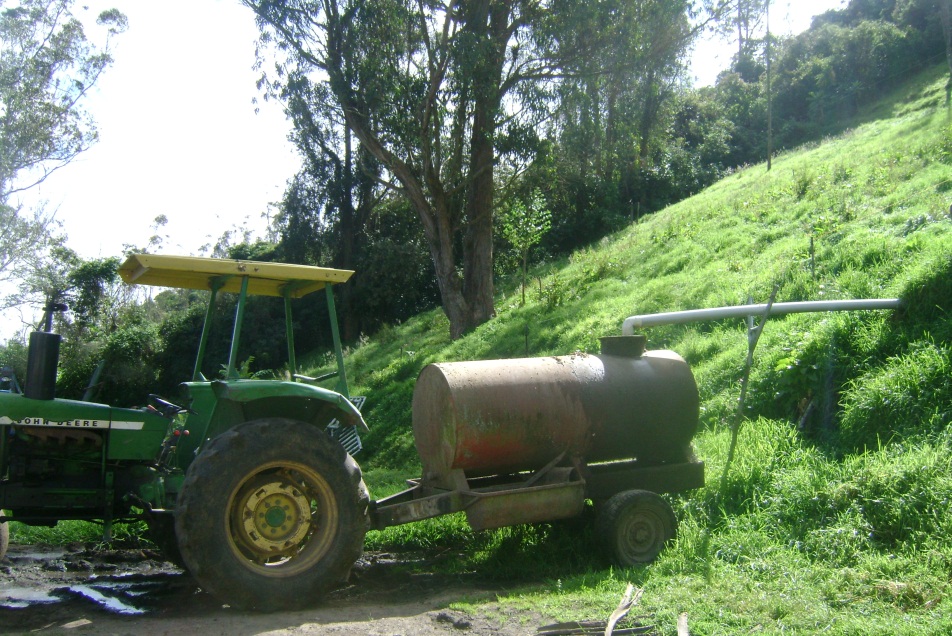 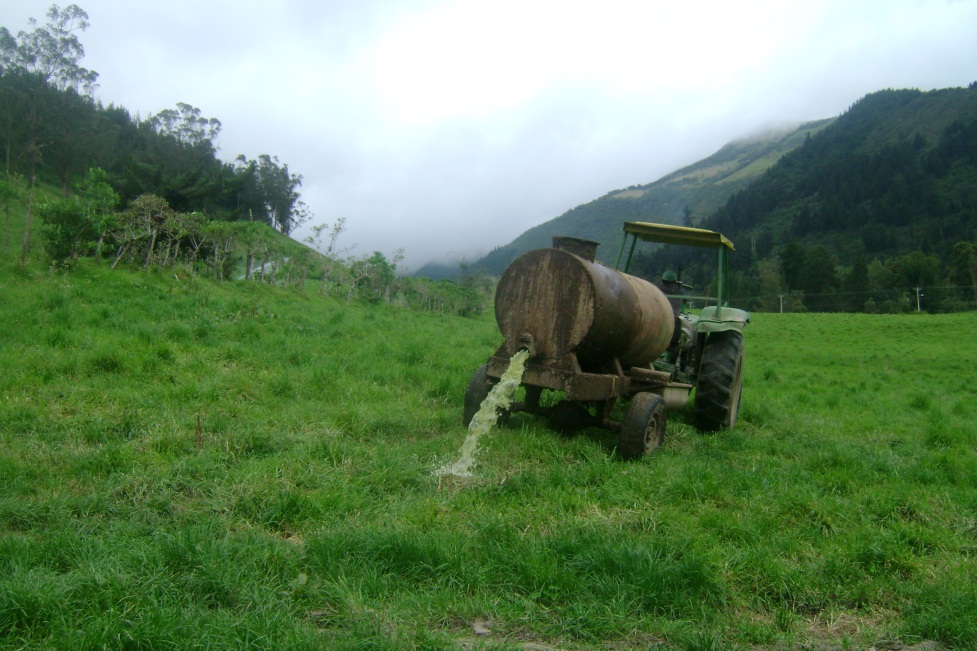 Objetivos:
Objetivo General 
      Analizar nueve tratamientos para el mejoramiento y recuperación    de suelos  degradados por la explotación ganadera.

Objetivos Específicos
Determinar que tratamiento, produce mayores beneficios en suelos de explotación ganadera, mediante el análisis de las variables: altura, número de tallos, rendimiento de las pasturas y análisis de suelos.
 
Determinar el  tratamiento que incrementó la producción de pasto en las variables de forma cuantitativa  para analizar de forma cualitativa el suelo.
 
Determinar el análisis físico – químico de  los tratamientos y establecer los beneficios a fin de mejorar los suelos mediante las técnicas de compost y purín potencializados independientemente.
Metodología.
1.- Línea Base.-
Para crear la línea base del suelo se tomaron muestras en diferentes potreros. Tomando en cuenta que en los primeros 20 cm  (capa arable) se mantiene intactos los valores químicos; los que posteriormente serán comparados con el segundo análisis de suelos.
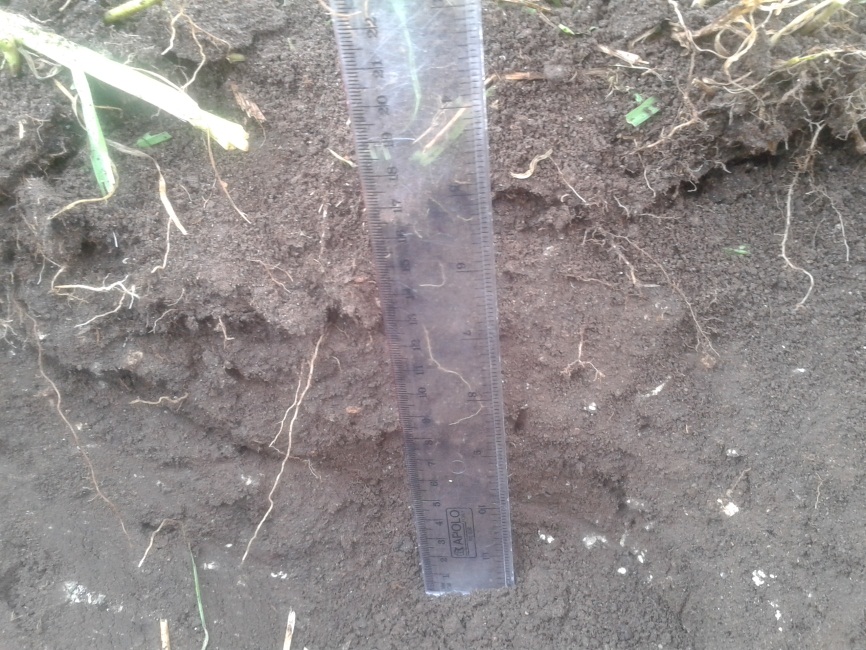 2.- Combinaciones.-
La interacción entre tratamientos se realizó combinando el compost y purín preparados con los residuos orgánicos de la hacienda y añadiéndoles potencializadores comerciales como muestra la Tabla 1.
TABLA 1. Descripción de tratamientos y sus combinaciones.
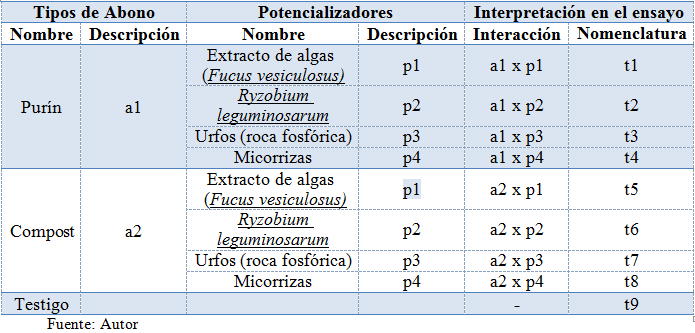 3.- Análisis Estadístico.-
DBCA arreglo factorial a x b+ n
Para determinar cuál es el mejor tratamiento, se recurre analizar las combinaciones mediante Polígonos Ortogonales como análisis funcional.
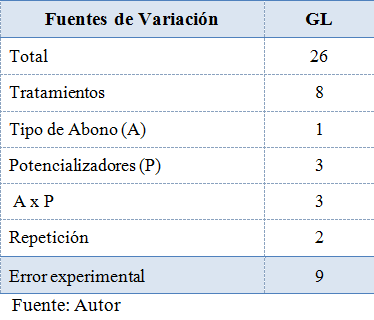 4.- Disposición en campo.-
El número de repeticiones son tres, siendo la Unidad Experimental (UE): 15 fundas plásticas por cada tratamiento. Es decir, 405 fundas para 9 tratamientos en tres repeticiones.
TABLA 2. ADEVA General del estudio.
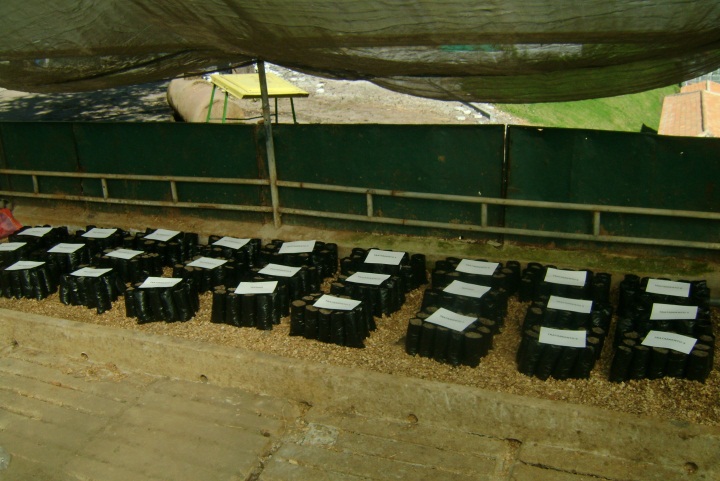 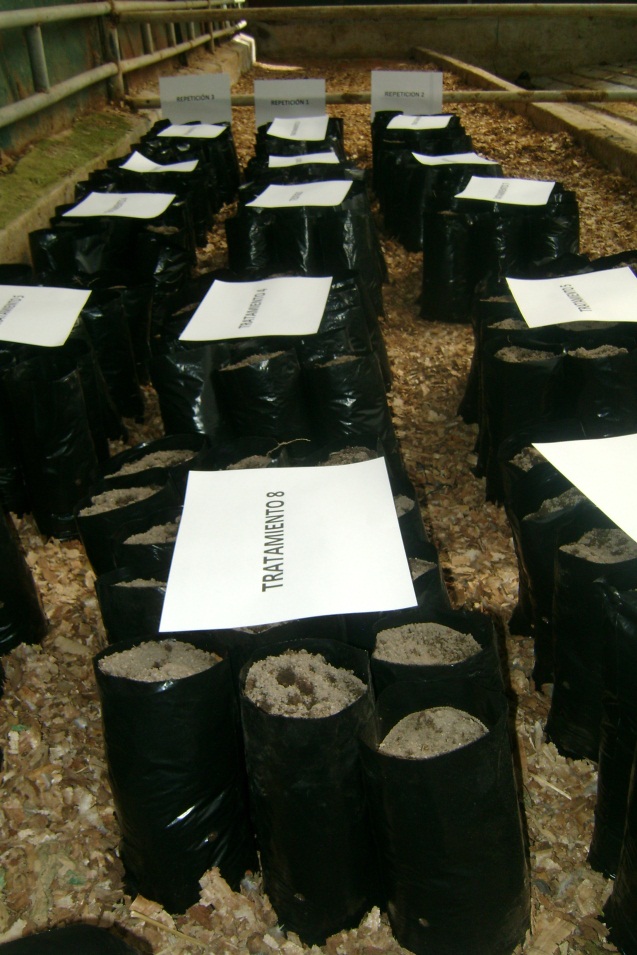 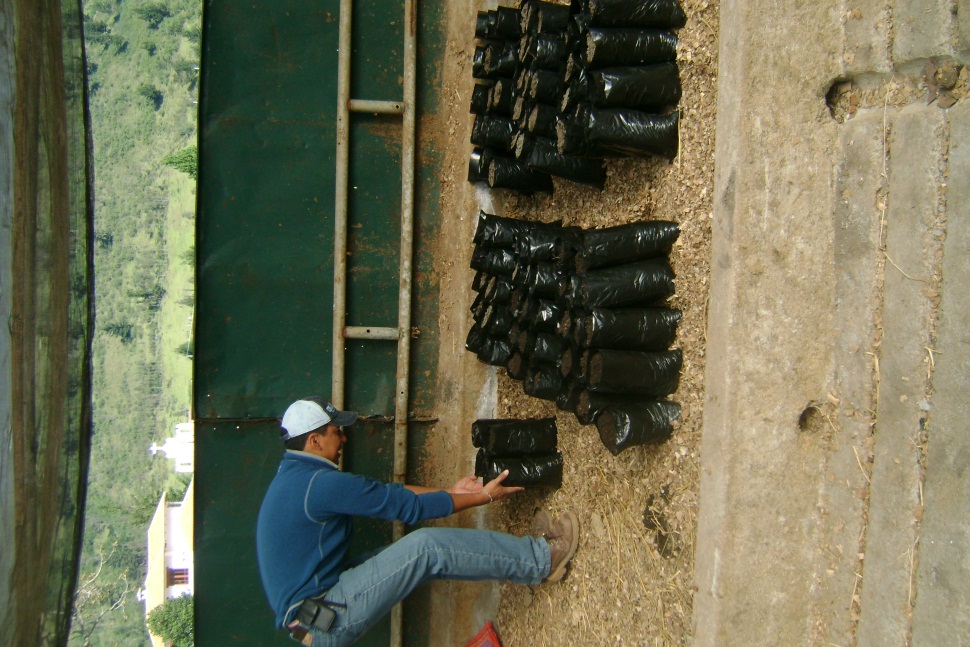 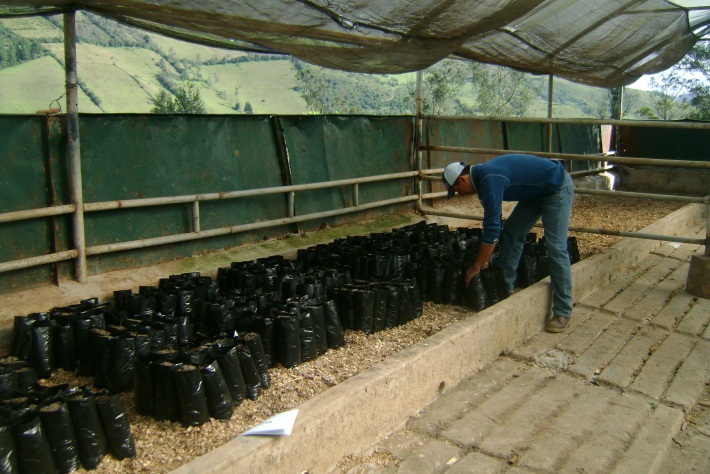 5.- Siembra y aplicaciones.-
Se pesaron 5 gramos de semilla Lolium perenne. 
Se aplicaron los tratamientos cada 7 días.
Variables:
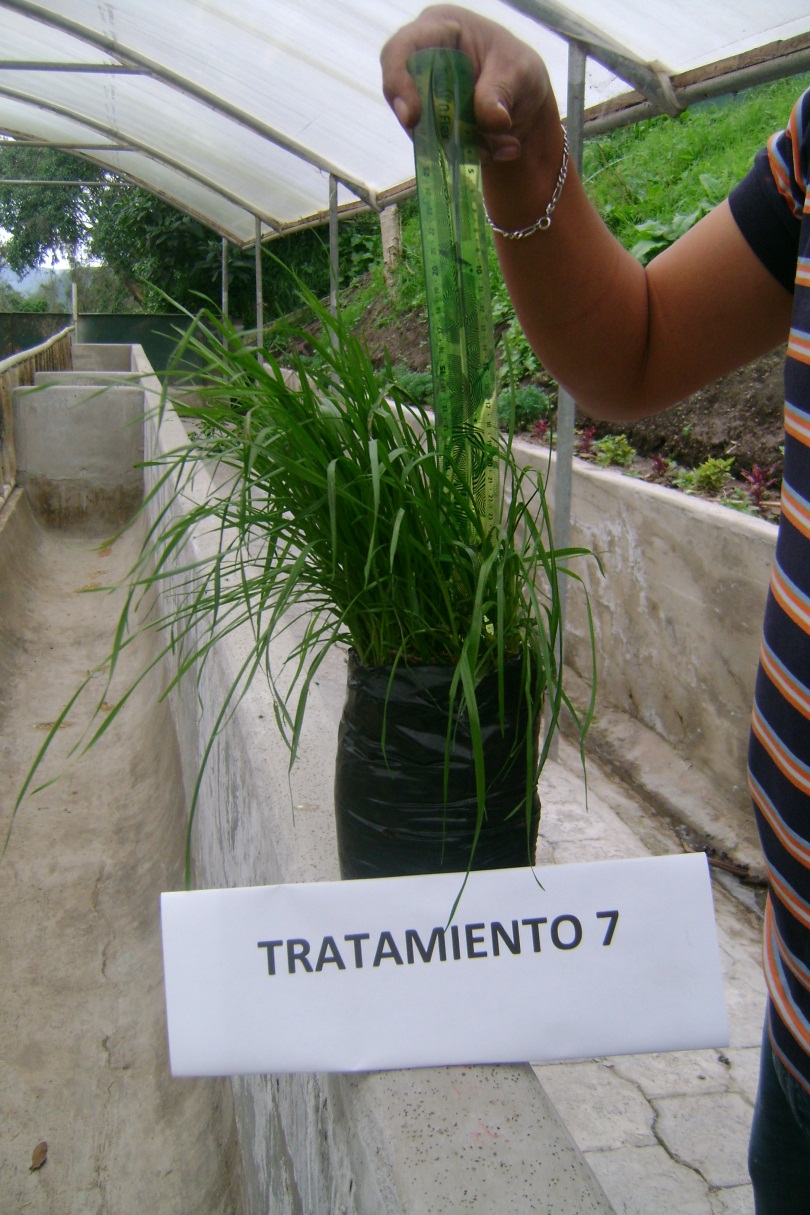 1) Altura de planta:
La toma de datos se la realizo cada quince días por un periodo de tres meses, este tiempo es prudencial, porque la pastura tiene el tiempo suficiente para establecerse de forma adecuada y no sufrir daños en su posterior utilización.
2) Número de tallos:
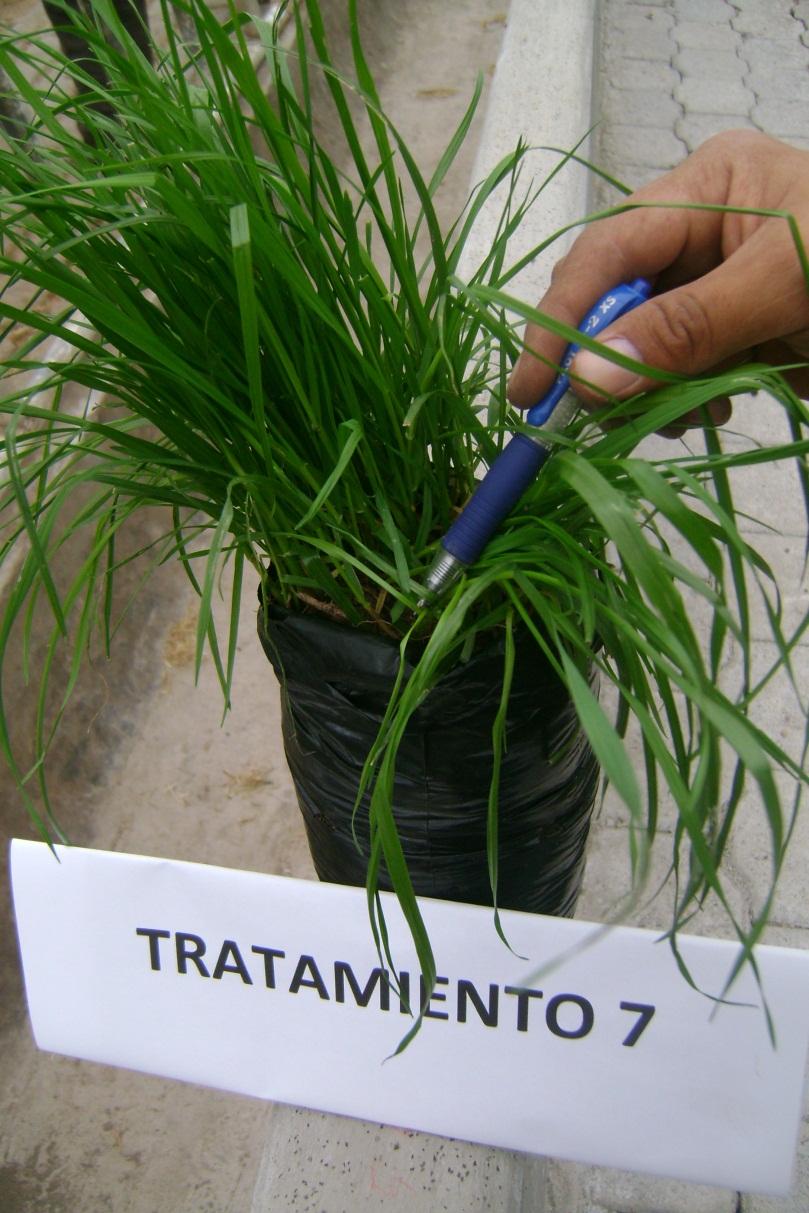 Se contabilizaron los tallos de cada funda en cada tratamiento y estos datos se promediaron y fueron expresados en unidades.
3) Rendimiento:
La metodología a utilizar es  el de corte directo, ya que se considera la técnica más precisa para estimar el rendimiento de forrajes. 
Las muestras cortadas se colocan en una funda plástica, se pesan y posteriormente el resultado se expresa en Ton/ha.
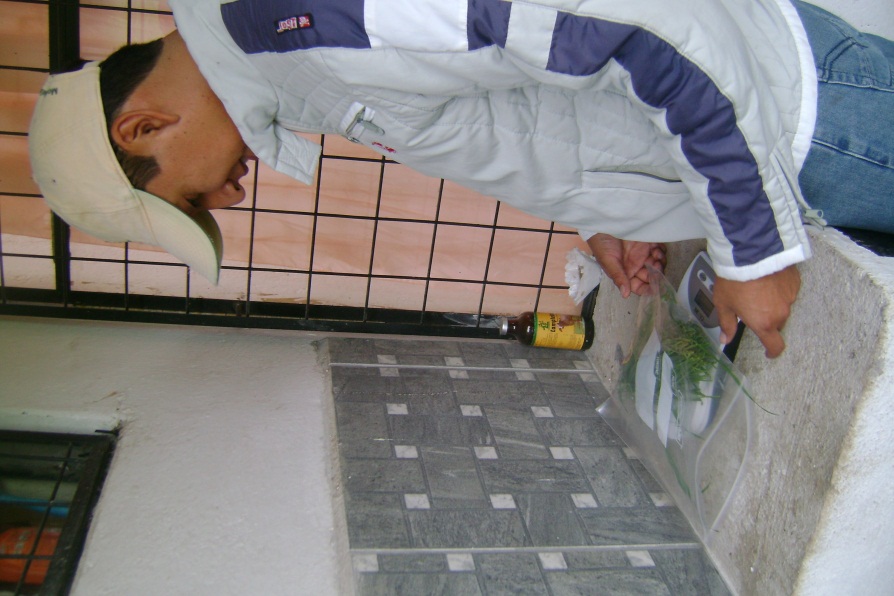 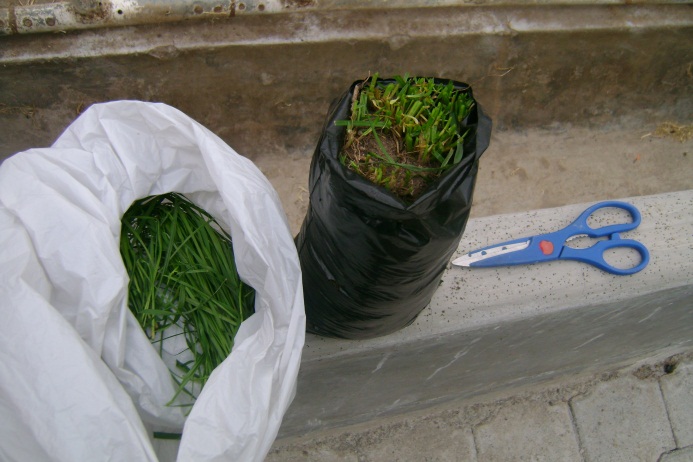 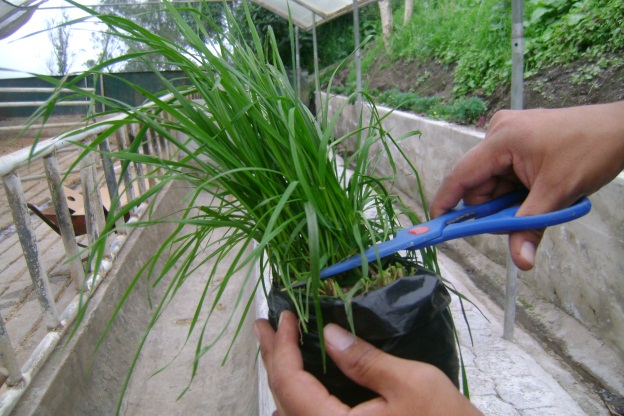 4) Análisis de Suelos
Las muestras se enviaron al Laboratorio de Agrocalidad y se  analizarán los  siguientes parámetros:  pH, macro  y  micro nutrientes.
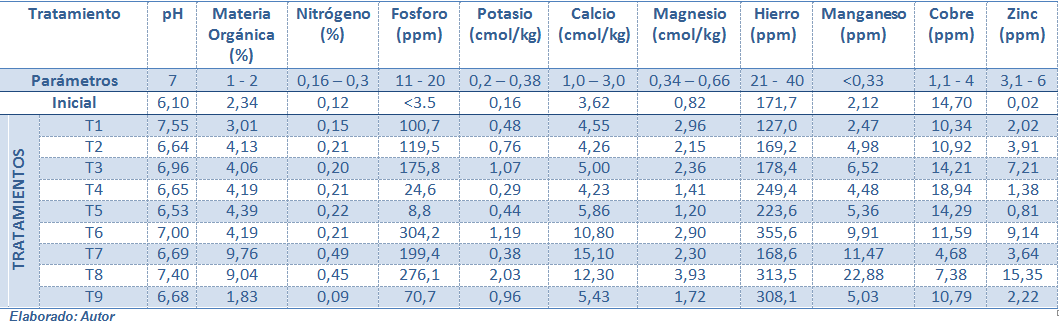 RESULTADOS Y DISCUSIÓN
Variable Altura de Planta:
Gráfico 1. Altura de Ryegrass (Lolium perenne).
Una correcta combinación de condiciones climáticas, sumadas a una correcta estructura, lograda con el compost como mejorador y el fósforo sumado por el Urfos, incrementaron las características cualitativas del suelo desarrollando la altura de la planta.
Variable Número de Tallos:
Gráfico 2. Numero de tallos (Lolium perenne).
Genotípicamente la planta puede producir una mayor cantidad de tallos, pero si es estimulada fenotípicamente con la suma de fosforo, la misma incrementará sus nucleoproteínas, lipoides y fosfolípidos.
Interviene también en la respiración, fotosíntesis, en la división y crecimiento celular. 
Por otro lado el fosforo ayuda a fortalecer el rápido desarrollo del sistema radicular, estimula la fecundación y por ende la rápida formación de flores.
Variable Rendimiento:
Gráfico 3.  Rendimiento de Ryegrass (Lolium perenne).
El compost suministrado mejora estructuralmente el suelo, este le da cualidades, incrementando la  porosidad que ayuda a su mejor oxigenación, desarrolla la capacidad de retención de humedad y por ende facilita la asimilación de macro y micronutrientes, porque sus radicales se encuentran libres gracias a la correcta descomposición.
Materia Orgánica
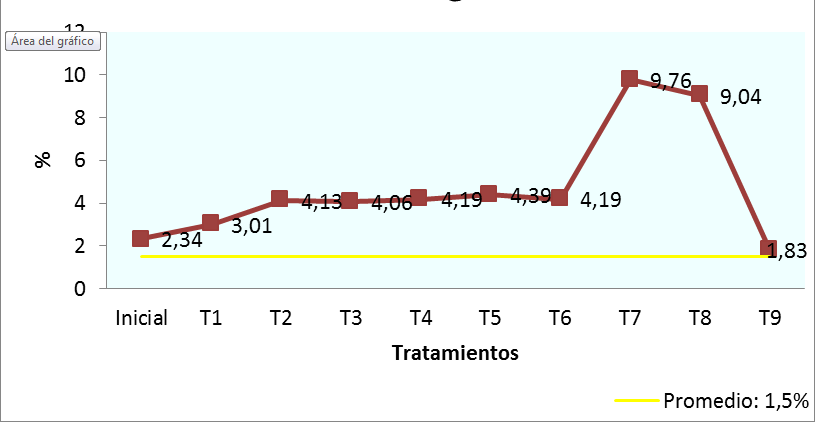 Gráfico 4. Materia Orgánica en Ryegrass (Lolium perenne).
Interviene en los ciclos biogeoquímicos. Ayuda en la salud y nutrición de la planta.
Influye sobre la humedad. Incrementando  la  disponibilidad de nutrientes y su movilidad en el perfil del suelo. 
Mejora estructura del suelo.  Permite a los microorganismos mineralizar los nutrientes, a través de la descomposición de la materia  liberando gradualmente sus compuestos.
Ayuda al reciclaje de nutrientes. Fijan nitrógeno atmosférico, secuestra carbono, crea galerías que mejora la porosidad, la infiltración y la capacidad de retención del agua.
Nitrógeno
Gráfico 5. Nitrógeno en Ryegrass (Lolium perenne).
Incorporación de nitrógeno asimilable. En forma de NO3 y NH4 que se encuentra en el compost permite que las bacterias nitrificantes absorban con mayor facilidad este elemento, de esta manera  incrementa el porcentaje y por ende desarrollar el tamaño de la capa arable, lo que refleja el aumento en la calidad de suelo.
Producción de las pasturas. Ya que el nitrógeno es base fundamental en proteínas este elemento permite que la producción se incremente, pues le brinda vigor a la pastura y su pérdida lleva a una disminución progresiva de su productividad y calidad.
Fósforo
Gráfico 6. Fósforo en Ryegrass (Lolium perenne).
Interviene en el metabolismo. Es un macro-elemento esencial para el crecimiento de las plantas. Participa además, en la fotosíntesis, transferencia de energía.
Disponibilidad en suelo. Este elemento se encuentra ligado directamente al pH, es por esto que el tratamiento 6 presenta la mayor cantidad de ppm, y si hacemos una comparación con el grafico de pH podemos valorar que este tratamiento llega al 7 absoluto, indicativo de que el proceso de compostaje de los residuos ganaderos nos permite alcanzar un rango de pH óptimo.
Potasio
Gráfico 7. Potasio en Ryegrass (Lolium perenne).
Se puede apreciar que al final del experimento todos los tratamientos incrementaron la cantidad de potasio en el suelo, mejorando la fertilidad y por consiguiente la calidad del mismo. Se puede comprobar que están en mayor cantidad que el promedio de 0,29 cmol/kg. Cabe mencionar que la muestra inicial tiene 0,16 cmol/kg.
Potencial de hidrógeno
Gráfico 8. Potencial de hidrógeno en Ryegrass (Lolium perenne).
Como ya se mencionó en el apartado del fosforo, el pH es muy importante para la asimilación, movilización y aprovechamiento de los nutrientes y por consiguiente mejorando la calidad del suelo. Se debe apreciar de igual forma que un balance adecuado de nutrientes asimilables provistos por el compostaje, permite al pH llegar a niveles de neutralidad.
CONCLUSIONES
La estimación de variables cuantitativas (altura de planta, número de     tallos, rendimiento, análisis de suelos) como método experimental para determinar la calidad del suelo degradado, ha resultado un método eficaz, ya que la información obtenida y sustentada sistemáticamente en la bibliografía, nos permite extrapolar los objetivos del presente trabajo, al comportamiento real del suelo y demostrar la recuperación de la calidad del mismo.
1.- Al finalizar el estudio se pudo demostrar que las plantas reaccionaron de forma tal que, incrementaron sus características cualitativas y cuantitativas, esto debido al incremento de la actividad biológica y enzimática aumentando la microporosidad del suelo, mejorando la capacidad de campo. Lo que demuestra un óptimo desarrollo de la curva de crecimiento de las plantas, gracias al mejoramiento constante de la calidad del suelo.
2.- Los residuos en una explotación ganadera tienen un valor intrínseco, del cual se puede obtener varios derivados que se utilizan como fertilizantes, plaguicidas, bio-estimulantes naturales y principalmente acondicionadores de suelos, evitando así el uso de agroquímicos.
3.- El tratamiento que obtuvo el mejor resultado fue el t7 cifrado con el código a2p3 siendo la interacción entre: Compost x Urfos (roca fosfórica).
Recomendaciones
Aplicar en los potreros el tratamiento t7 cifrado con el código a2p3 siendo la interacción entre: Compost x Urfos (roca fosfórica); porque tiene mayores indicadores de producción, con la finalidad de mejorar la calidad del suelo.
Evaluar la incidencia de la aplicación de los tratamientos presentados, en un periodo de tiempo con el que podamos alcanzar dos o más cortes por varios periodos, y ver con mayor certeza el mejoramiento de la calidad del suelo.
Promover investigaciones de forma particular en cada uno de las combinaciones que se pueden lograr con los productos en el mercado, para mejorar la calidad de suelo y poder incrementar la productividad del sector pecuario.
GRACIAS!!!
Tabla 2. ADEVA Altura de Ryegrass (Lolium perenne).
Tabla 3. Tukey al 5% Altura de Ryegrass (Lolium perenne).
Tabla 4. ADEVA Altura de Ryegrass (Lolium perenne).
Tabla 5. Tukey al 5% Número de Tallos de Ryegrass (Lolium perenne).
Tabla 6. ADEVA Rendimiento de Ryegrass (Lolium perenne).
Tabla 7. Tukey al 5% Rendimiento de Ryegrass (Lolium perenne).